Aug. 10th 2012
Beyond MIMO: 
Media-based Wireless
Amir K. Khandani
B.Sc./M.Sc. Tehran University, Ph.D. McGill University 
Canada Research Chair
RIM-NSERC Industrial Research Chair 

E&CE Department, University of Waterloo
khandani@uwaterloo.ca, 519-8851211 ext 35324
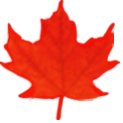 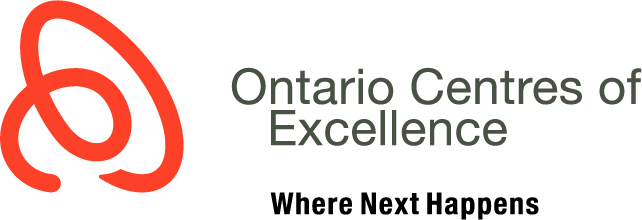 Canada Research Chairs
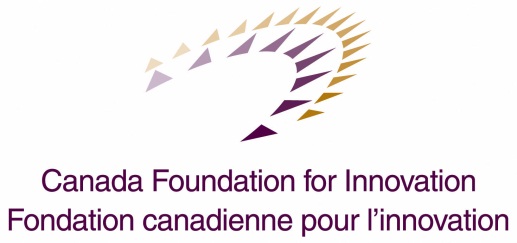 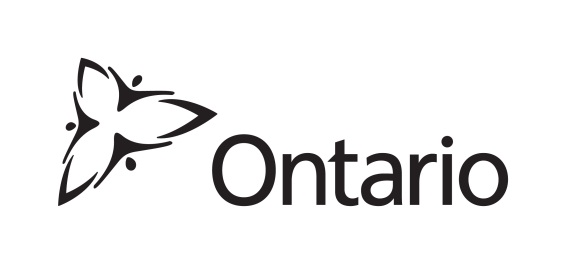 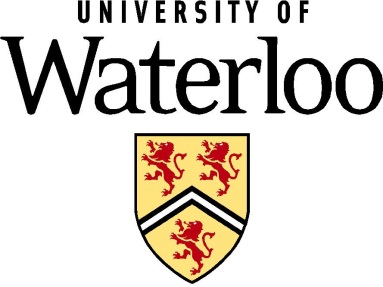 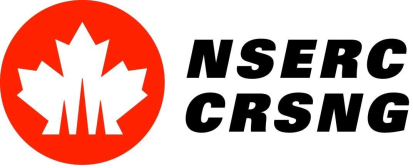 1
A New Paradigm in Wireless: Media-based  vs. (legacy) Source-based
Main idea:
Embed the information in the variation of the RF channel external to the antenna. 
Benefits vs. (legacy) source-based wireless:
Additive information over multiple receive antennas (similar to MIMO) with the advantages of:
Using a single transmit antenna 
Independence of noise over receive antennas
Inherent diversity over a static channel (constellation diversity) using single or multiple antenna(s) 
Diversity order improves with the number of constellation points
Unlike MIMO, diversity  does not necessitates sacrificing the rate
It essentially coverts the Raleigh fading channel into an AWGN channel with the same average receive energy and with a minor loss in capacity. 
Harvesting transmit energy using multiple receive antennas
2
Media-based Wireless
Exponential growth due to rich scattering
Data
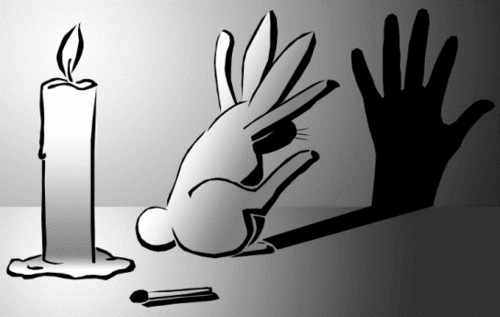 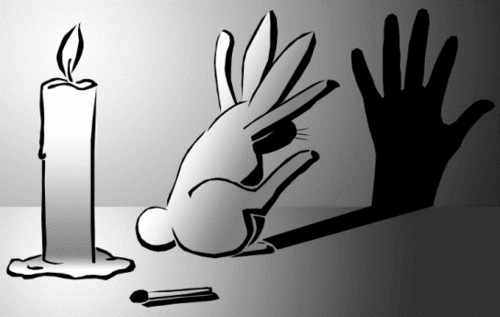 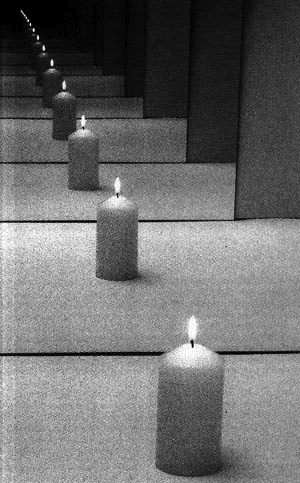 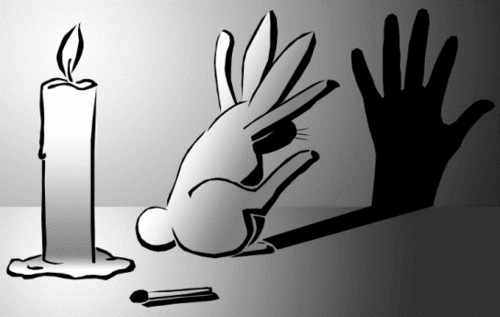 Carrier
Keep the source shining and change the media
Enjoy rich variations with small changes in media
Rich scattering environment: slightest perturbation in the environment causes independent outcomes. 
Variations of phase is critical and can be exploited with stable TX/RX synchronization using two-way link (continually sending back pilot from RX to TX).
3
How to Change the RF Channel?Just An Example
Enhancing rich scattering (near field reflections & openings in walls for wave to exit)
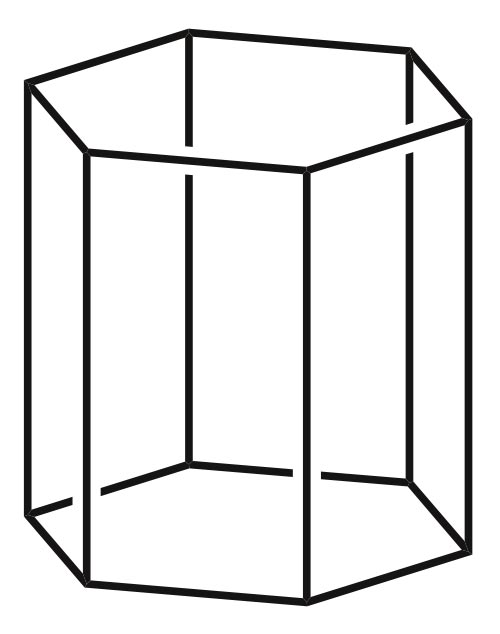 Surfaces with 
controllable 
RF properties
Antenna sending a 
Fixed/shaped carrier
Separately control some of RF properties, i.e.                                of each surface, e.g., on-off partial mirrors, according to the input data (media-based) or randomly (security).
More details at: www.cst.uwaterloo.ca/2way
4
Media-based: Signaling Scheme
LT
T
T
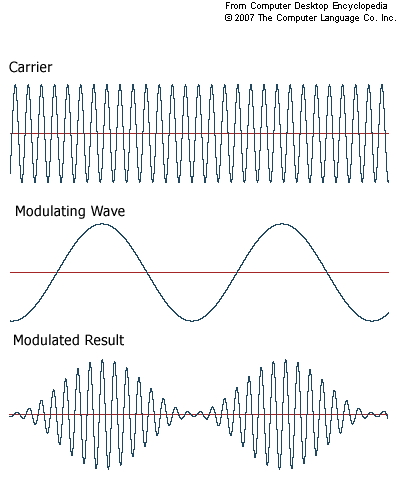 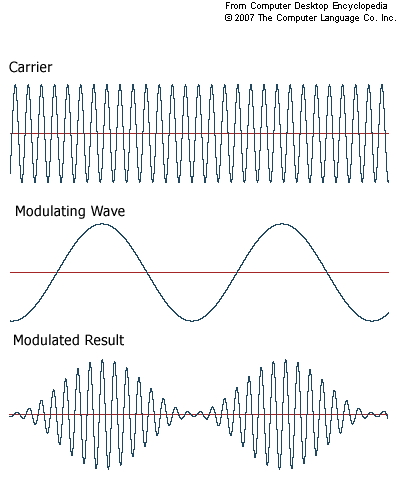 T
At these times, coded (FEC) bits are used to select one of possible channel states.
Coded Data
Media-based
one complex
dimension
Total signal energy: LE  
Basis: Orthogonal
Complex Dimensions: L
E
Raleigh channel of impulse response of length L.
5
Media-based: Rate
m: Data
Carrier
(unit energy)
Vectors of Dimension K
K = # of Receive Antennas
: K-D constellation (iid Gaussian elements)
For low SNR, i.e., prior to 
saturation to
6
Media-based vs. Source-based
E/K
KxK
MIMO
K complex
Dimensions
Total signal energy: E  
Basis: non-orthogonal
Complex Dimensions/sec/Hz: K
E/K
H
E/K
Better Performance
E/K
Parallel 
SISO
K complex
dimensions
Total signal energy: E  
Basis: Orthogonal
Complex Dimensions/sec/Hz: K
E/K
E/K
Data
Media-based
one complex
dimension
Total signal energy: LKE  
Basis: Orthogonal
Complex Dimension/sec/Hz: K
E
7
Media-based vs. Legacy Systems: Effective Dimensionality
: Eigenvalues of a KxK Wishart random matrix
KxK legacy MIMO
1xK Media-based
Rate
Legacy SISO
Rate=log(1+E)
E
8
Asymptotic Gain (for E∞) in Rate and Energy
9
Asymptotic Gain (for E∞) in Energy & Rate
10
Media-based vs. Legacy Systems: Slope of Rate vs. SNR (dB) at SNR=0
Legacy SISO: Slope=1
Legacy KxK MIMO: Maximum eigenvalue of a KxK Wishart matrix (upper limited by 4)
1xK Media-based: LK
11
Media-based vs. Legacy MIMO
2 or 4 antenna with a rate of  4 bits/s/Hz/antenna is typical in current systems
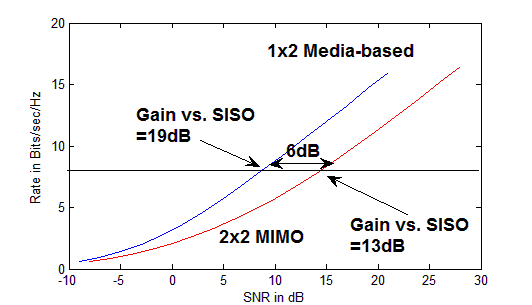 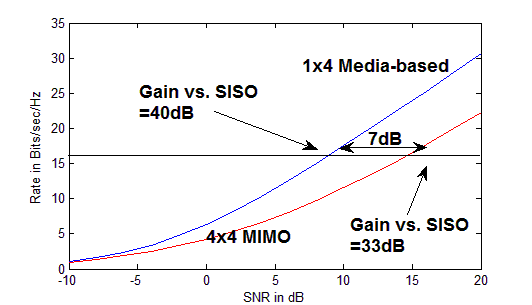 L=1,K=2
L=1,K=4
Relative Gain of Media-based will be much higher for L>1, typically L>>1
MIMO works well only at high SNR values, but in some applications, e.g., optical transmission where MIMO is formed over different polarizations, or very lower power wireless, it is important to use spatial degrees of freedom offered by multiple antennas to save energy.
12
Media-based vs. Legacy MIMO
8 antenna systems with a rate of  4 bits/s/Hz/antenna
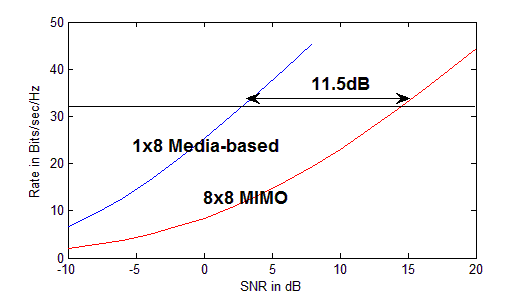 L=1,K=8
Relative Gain of Media-based will be much higher for L>1, usually L>>1.
1xK media-based is significantly simpler than KxK MIMO.
At low SNR, unlike MIMO, media-based is optimum.
At high SNR, energy saving of media-based vs. MIMO is significant and increases with the number of antennas.
13
Some Remarks
Power spectrum for media-based:
Linear time-varying (LTV) while legacy systems are linear time-invariant (LTI).
 LTV can cause frequency expansion.
Received Power Spectrum: Average of channels’ spectrums times input spectrum
Input spectrum is shaped to limit the bandwidth. 
Equalization:
Channels with an impulse response of length L provides L extra dimensions per receive antenna (inserting time gaps between subsequent transmissions).
14
Gain due to Inherent Diversity:Typicality of Random Constellation
Carrier of Energy E
AWGN:
m: Data
15
Modeling Discrete Constellation=Additional Additive Noise Variance of Additional Noise Power
Two dimensional space:
16
Example for Behavior of Mean and Standard Deviation of Additional Noise
Constellation with L=256 points
17
Inherent Diversity Gains
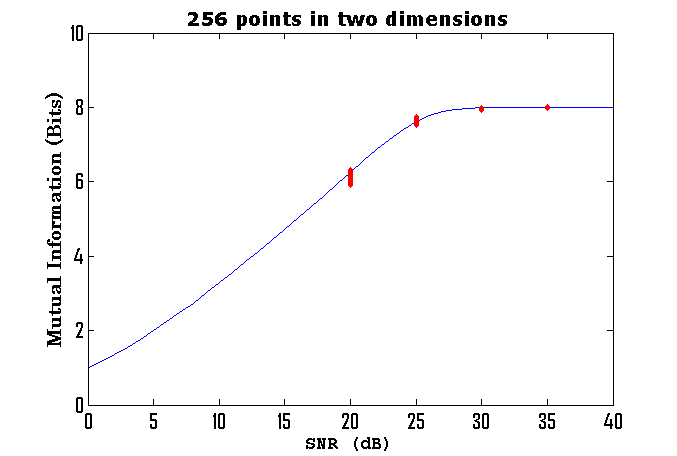 Mutual Information of 1000 randomly generated two dimensional constellations (generated with Gaussian PDF).
256 QAM
TX energy for RX SNR of 20dB with P(outage)=0.1 is 50dB,   Gain=30dB
TX energy for RX SNR of 20dB with P(outage)=0.01 is 60dB, Gain=40dB
TX energy for RX SNR of 20dB with P(outage)=0.01 is 70dB, Gain=50dB
18
SISO Case Revisited
TX block is a train of K consecutive base TX signals, followed by L-1 zeros prior to the next TX block.
Channel in changed in each of K time slots among 2r possibilities, resulting in a linear system with a random impulse response. 
Time shift in input results in the same time shift in the response.
Oversample RX signal (sum of time-shifted responses) by L.
KL samples are full rank, yielding LK2/(L+K-1) dimensions per unit time.
Extra dimensions are correlated, degrading the performance.
Noise is correlated, improving the performance.
Iterative or Trellis decoding can be used for detection. 
Source code-book is composed of a discrete set of shells (circular shells) with uniform phase.
19
More discussion on Media-based, including discussions on embedding information in both source and channel are at: www.cst.uwaterloo.ca
20
Realizing (external to antenna) RF Perturbation
Objective: Create several random, selectable, options for propagation path
Simpler than traditional beam-forming 
No need for tuning/control, having specific patterns, or concentration of energy
21
Candidates for RF Channel Perturbation
Photonic microwave
Changing waveguide property by surface plasma generated through light source
Uses several photo masks for plasma grating 
Creating surface plasma in an external to antenna parasitic object 
Uses light intensity to  change plasma depth
Electrically tunable impendence surface 
Leaky wave antenna (based on a waveguide with tunable surface leakage) 
Electrically  changeable impedance surface as an external to antenna parasitic element
Changing the permeability of ferrite under the effect of a magnetic field (e.g., via a current-carrying coil) 
Changing the permittivity of ferroelectric material under the effect of an electric field (e.g., via a bias voltage) 
Using meta-material as an external to antenna parasitic object with changeable refraction index
22
Security Applications: One-time Pad (Vernam Cipher)
23
Unbreakable Security: Vernam Cipher, One-time Pad
Vernam Cipher, One-time Pad: Bit-wise XOR of a (non-reusable) mask with the message


Generalization: 


Happens naturally in wireless transmission
Each random phase can completely mask one PSK symbol.
Z
Z
Y=X+Z (mod 2π),  X,Y,Z are angle,  I(X;Y)=0
Y=X+Z (mod 2),  X,Y,Z are binary,  I(X;Y)=0
X
X
+
+
24
Exploiting Channel Randomness to Share a Common Phase (Key)
Closed loop gain is unique to Alice and Bob (determined by the fine details of the propagation path between them).
After extracting        , RF environment around Alice and/or Bob is perturbed and a new phase value is extracted.
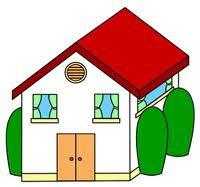 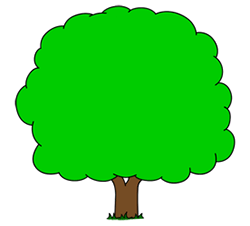 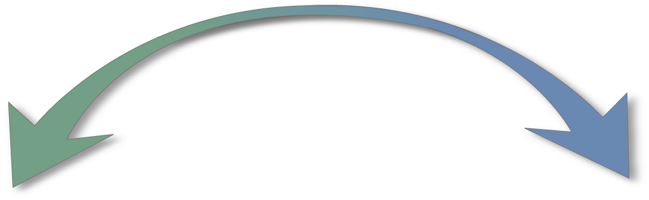 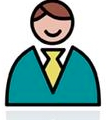 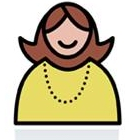 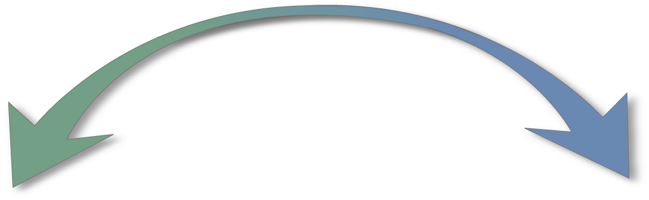 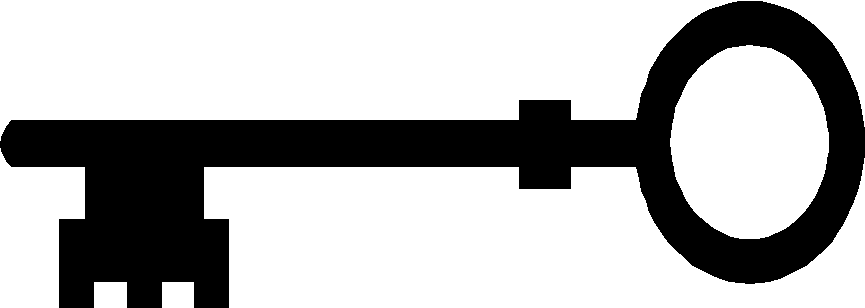 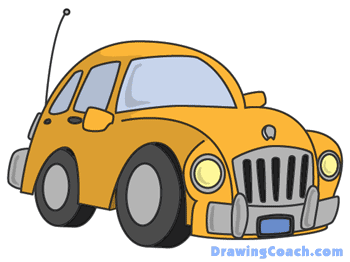 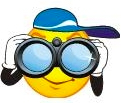 25
Key Generation: A Simpler Approach
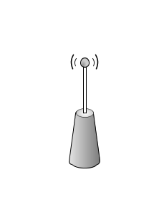 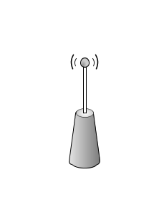 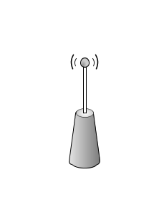 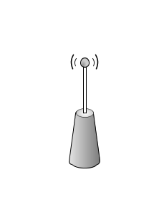 ?
?
Eve
Baseband
Baseband
MOD
TX
MOD
TX
G12
G21
I2
I1
G11
O1
O2
G22
RX
RX
DEM
DEM
26
Exploiting Channel Randomness to Share a Common Phase (Key)
Key Point: Each TX antenna should be used only once for each channel perturbation.
Challenges:
Synchronizing the two parties to agree on phase. 
Providing a new common random phase for each PSK symbol. 
Two-way wireless solves both these challenges.
Errors in common phase values are corrected by the overall channel code. 
Hardware implementation shows that the common phase values can be measured with very high precision.
27
Exploiting Channel Randomness to Share a Common Phase (Key)
Two algorithms are provided for key generation.
Please see www.cst.uwaterloo.ca/2way for details.
28
More discussion on security, including discussions on causing confusion using legitimate jamming,  embedding information in both source and channel are at: www.cst.uwaterloo.ca
29
Thank You!Questions/Comments?
Amir K. Khandani
E&CE Department, University of Waterloo
khandani@uwaterloo.ca, 519-8851211 ext 35324
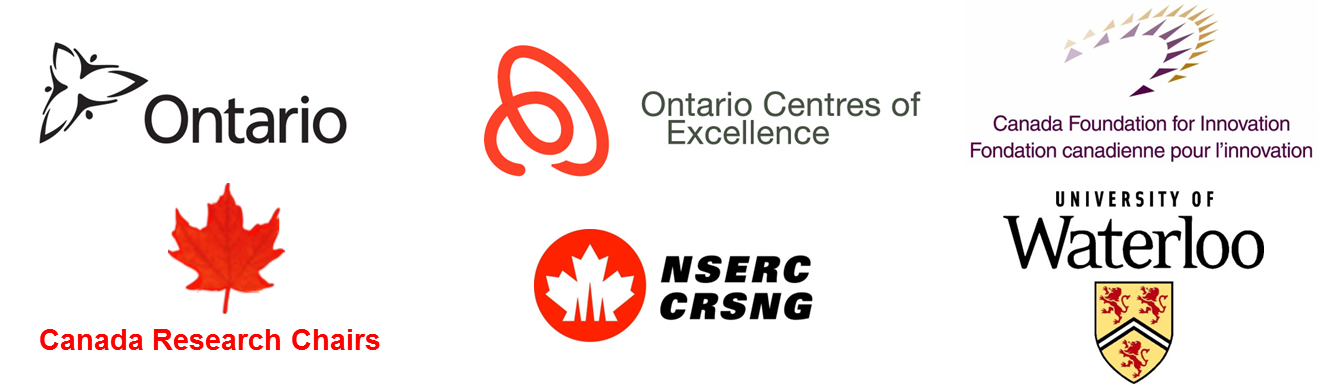 30